LPOB: Sources de rayonnement. Application(s)
Niveau : L3
Prérequis:
- Mode de transfert thermique: Rayonnement, équilibre thermique radiatif
- Notion de flux
- Notion d’onde électromagnétique
- Physique statistique: densité d’états, gaz de photon, nombre d’occupation, statistique de Bose-Einstein
- Mécanique quantique: Atome d’hydrogène, nombre quantique
- Notion de semiconducteur
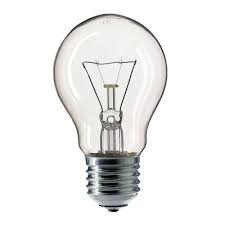 Loi de Planck
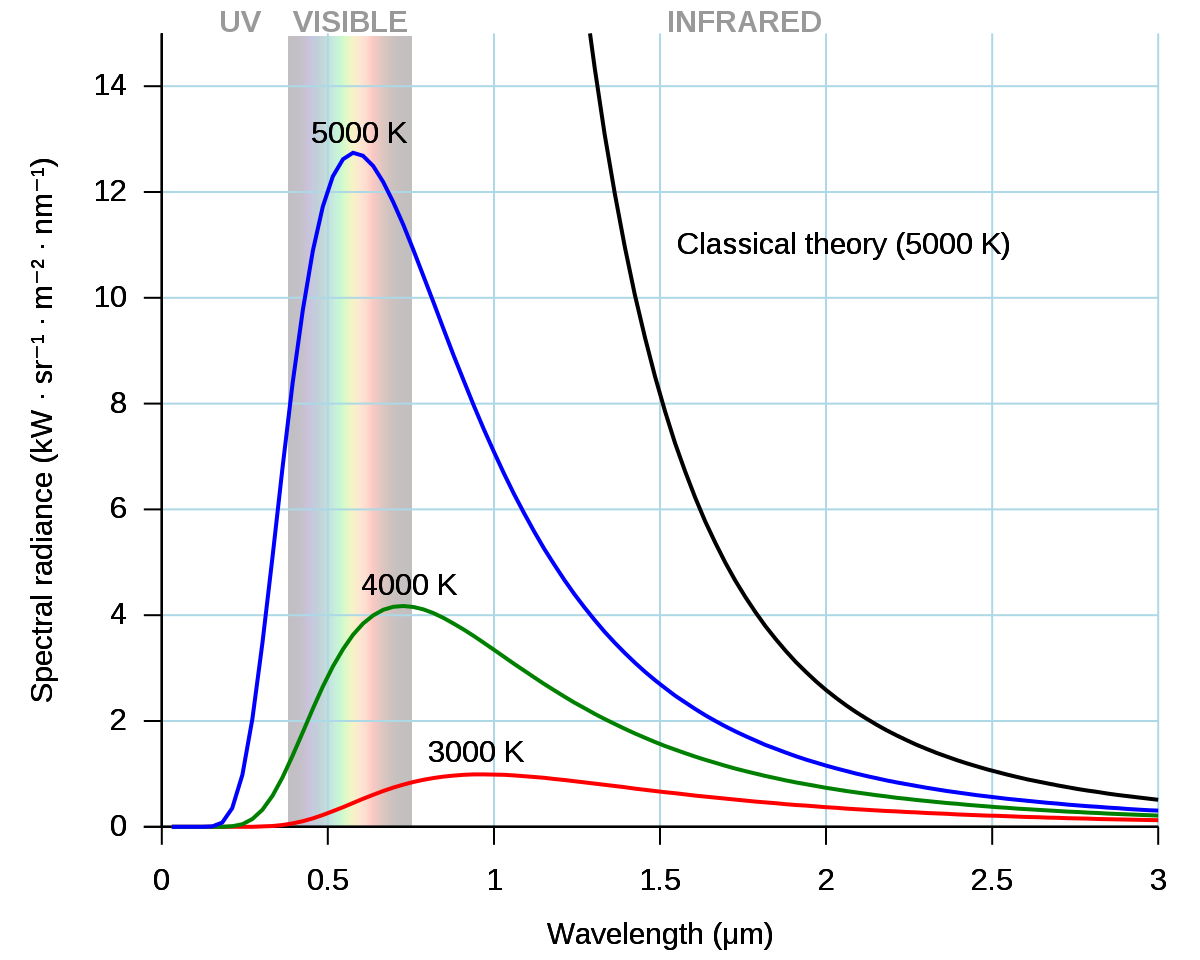 Température de surface d’une étoile
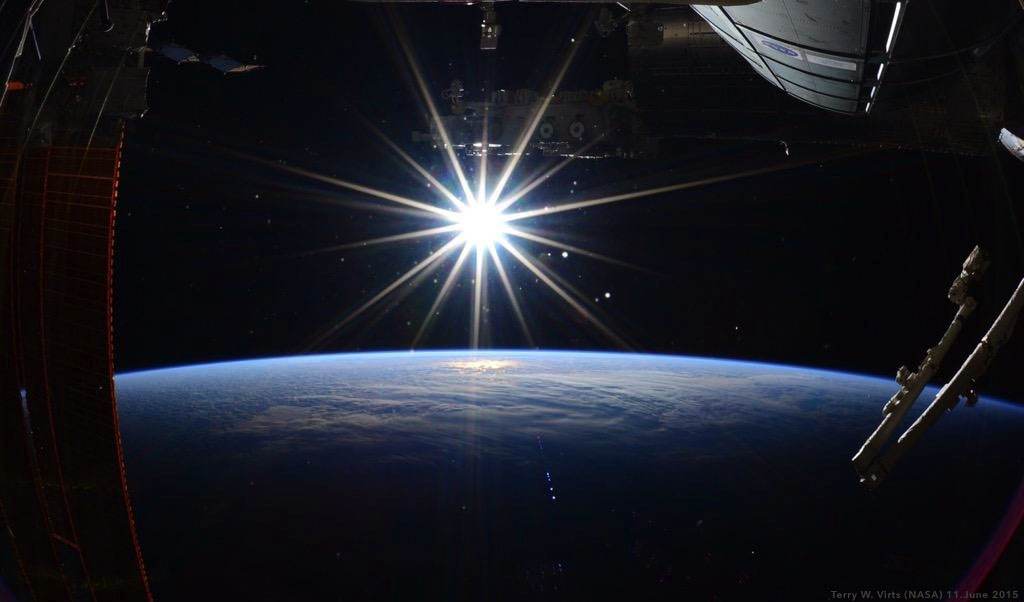 « Température » d’un éclairage à LED
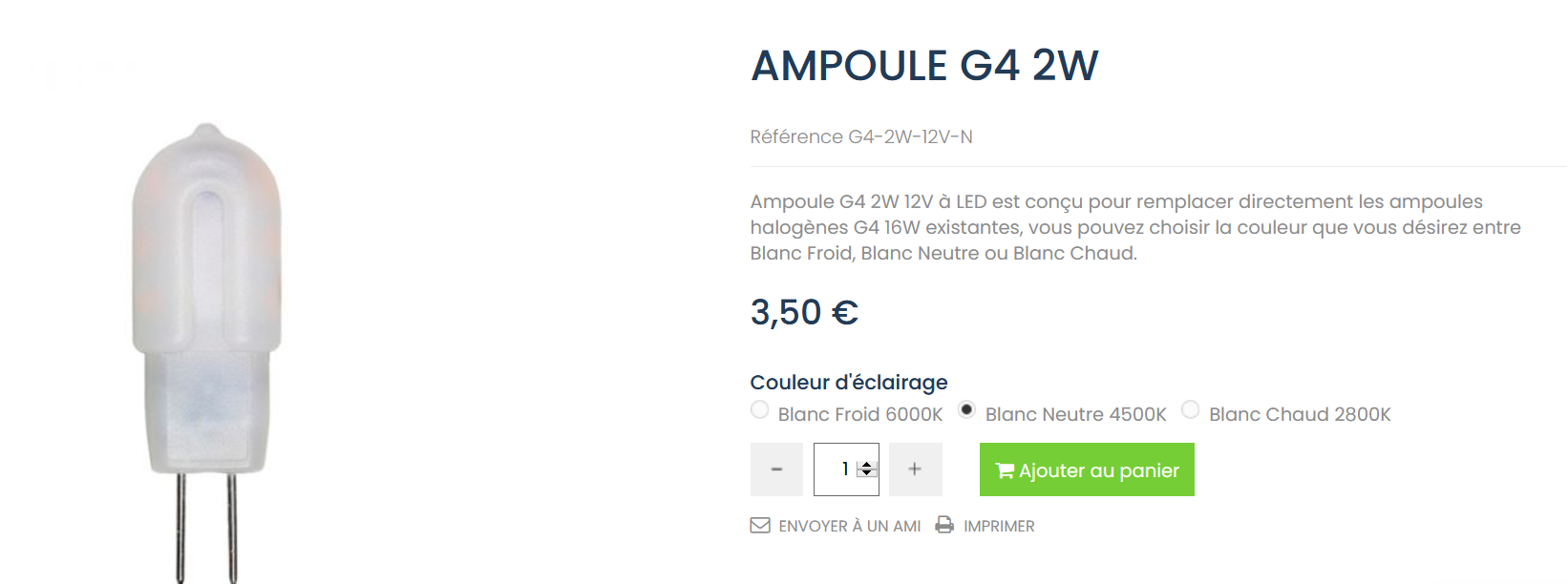 Lumen: unité du flux lumineux
Flux lumineux:  Grandeur photométrique qui caractérise la puissance lumineuse d'une source, telle qu'elle est perçue par l'œil humain. Le flux lumineux est le flux énergétique, c'est-à-dire la puissance électromagnétique rayonnée, pondéré par la sensibilité de l'œil humain, normalisée par la fonction d'efficacité lumineuse spectrale, aux différentes longueurs d'onde. 
1 lumen correspond au flux lumineux émis dans un angle solide de 1 stéradian par une source lumineuse isotrope située au sommet de l’angle solide et dont l’intensité lumineuse vaut 1 candela
Thermographie d’une maison
Série de Balmer
Fluorescence
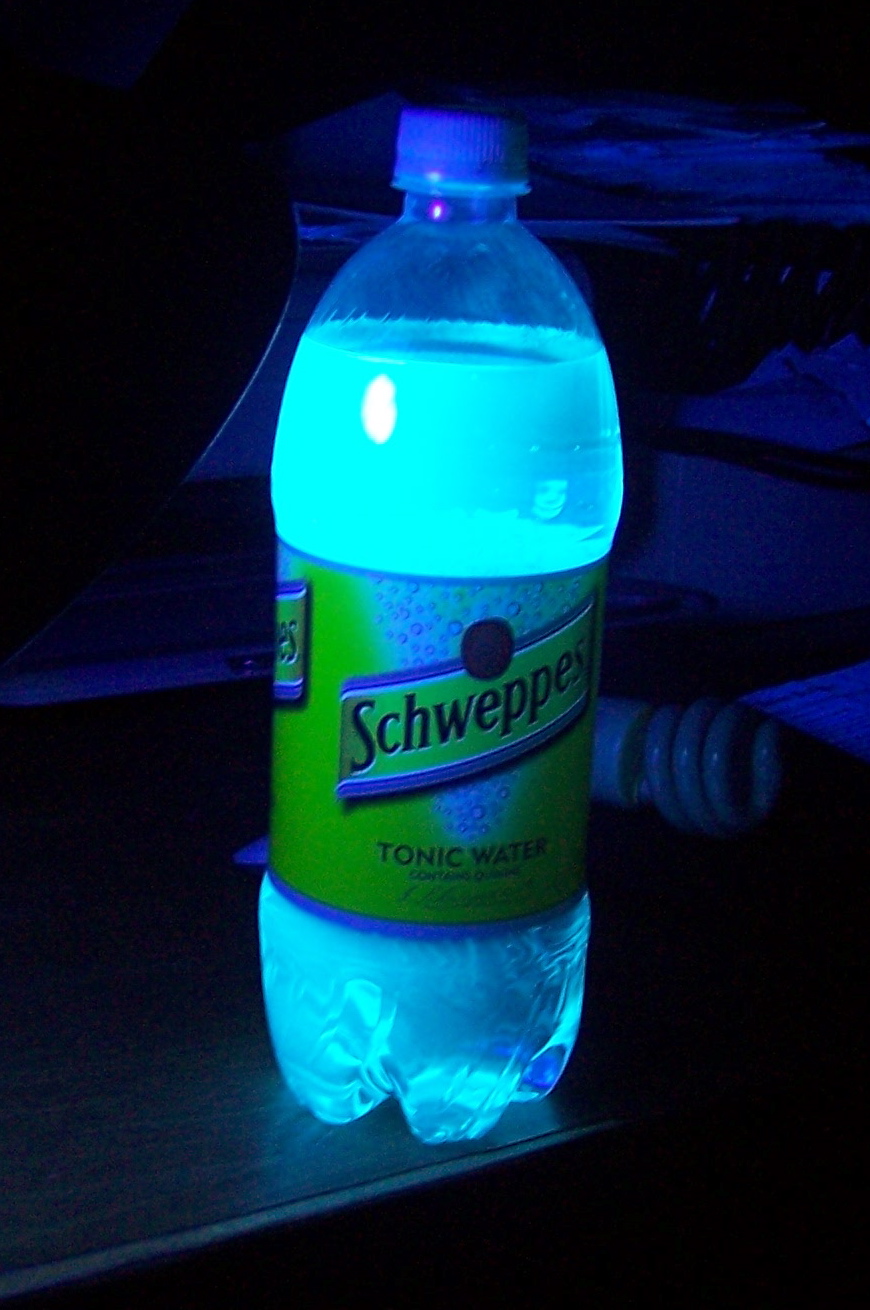 Phosphorescence
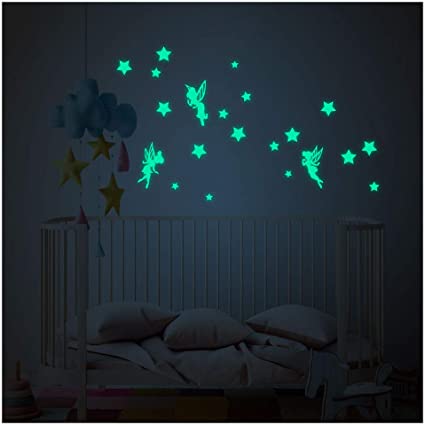 Applications de la fluorescence
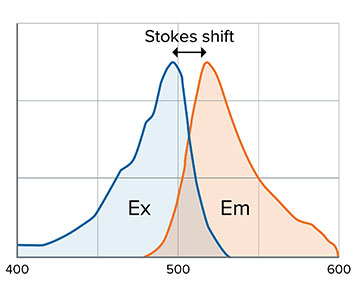 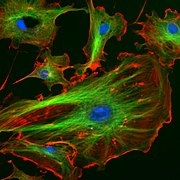 Microscopie à fluorescence
Tube à mercure-argon
La LED: une jonction PN
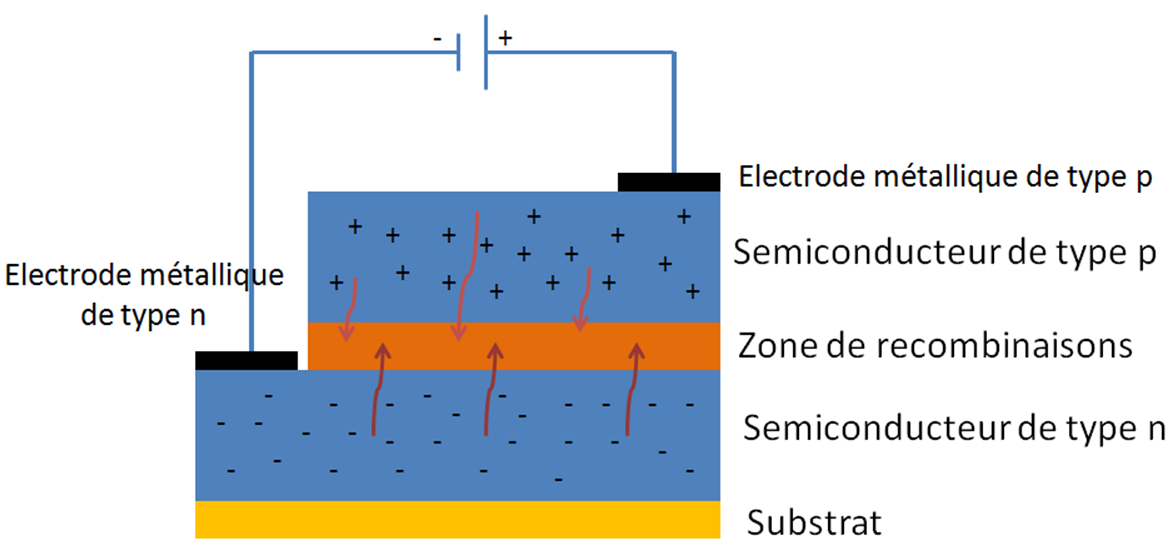 Panneau LED
Lumen: unité du flux lumineux
Flux lumineux: Grandeur photométrique qui caractérise la puissance lumineuse d'une source, telle qu'elle est perçue par l'œil humain. 

1 lumen correspond au flux lumineux émis dans un angle solide de 1 stéradian par une source lumineuse isotrope située au sommet de l’angle solide et dont l’intensité lumineuse vaut 1 candela